Feynman Diagrams &the Higgs Boson
IB Physics | Atomic Physics
IB Physics Data Booklet
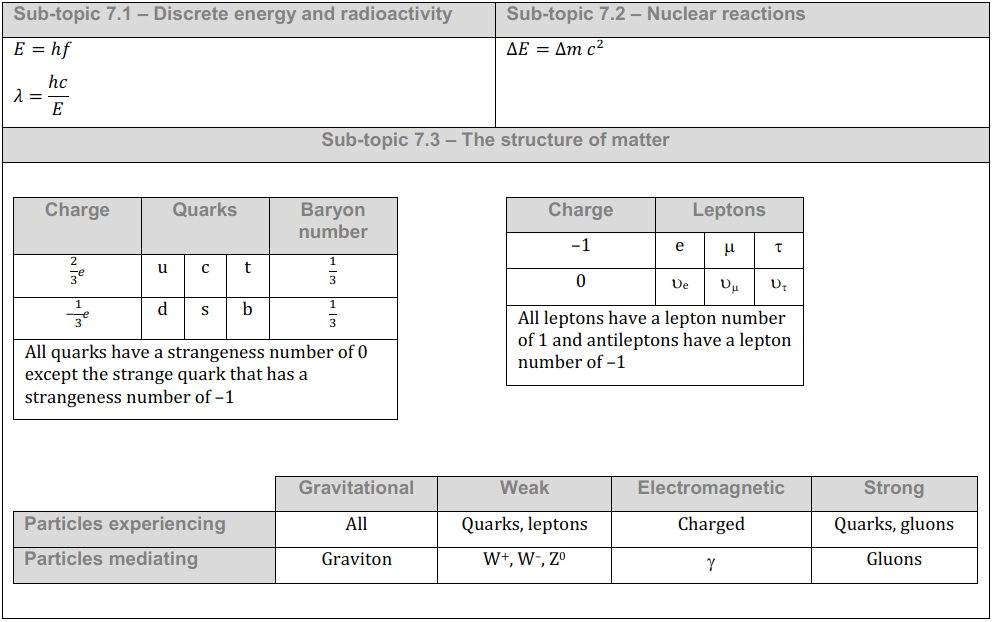 The Standard Model
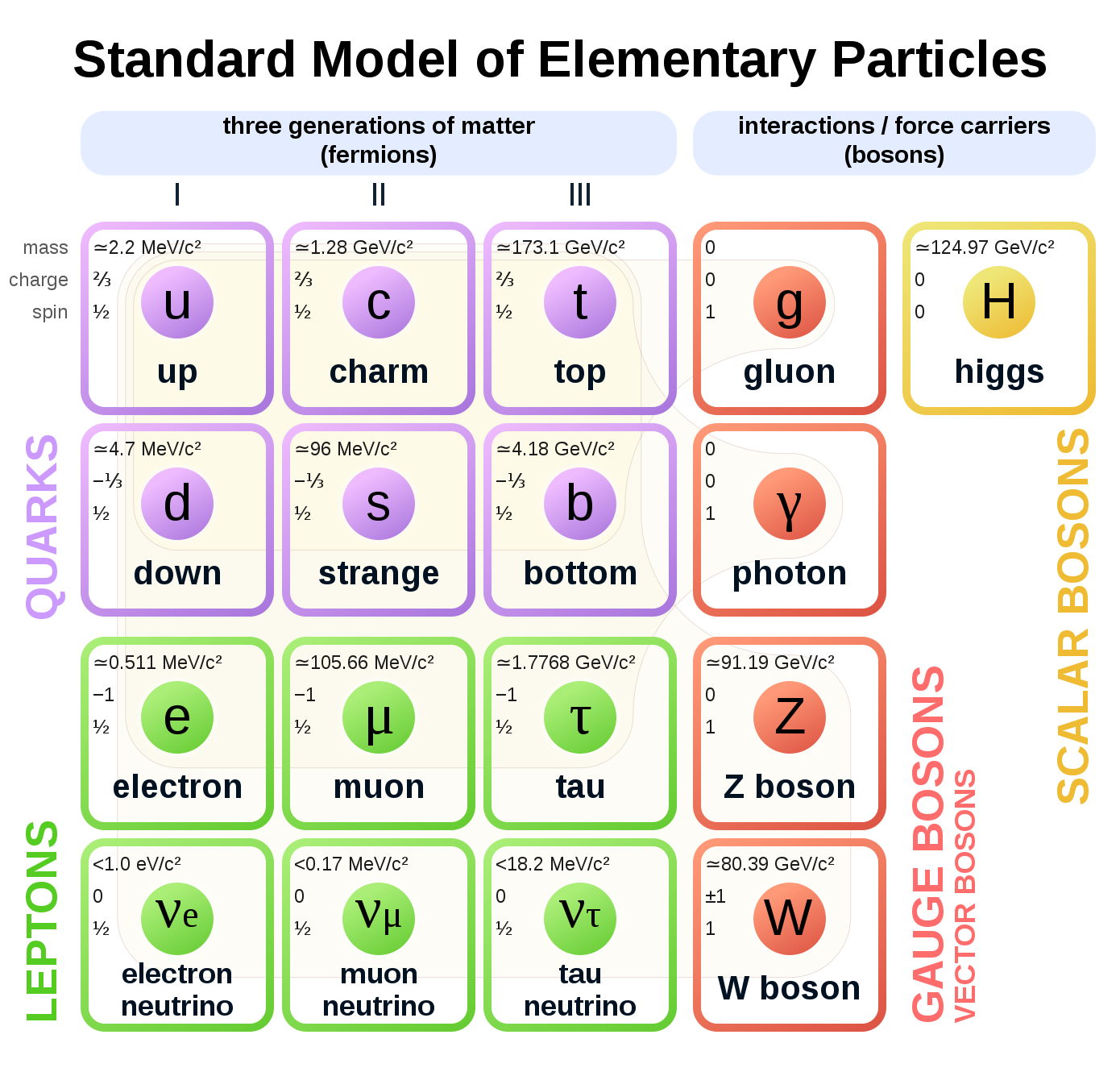 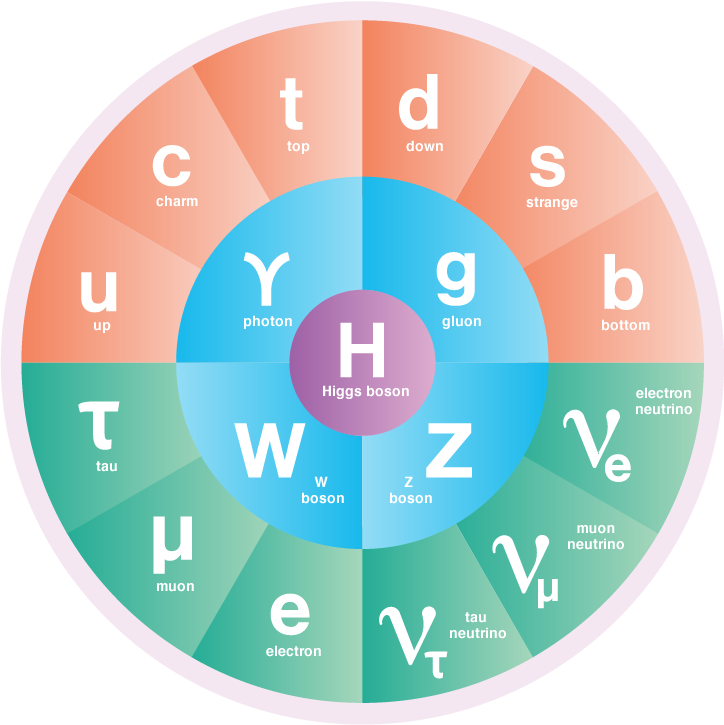 The Large Hadron Collider
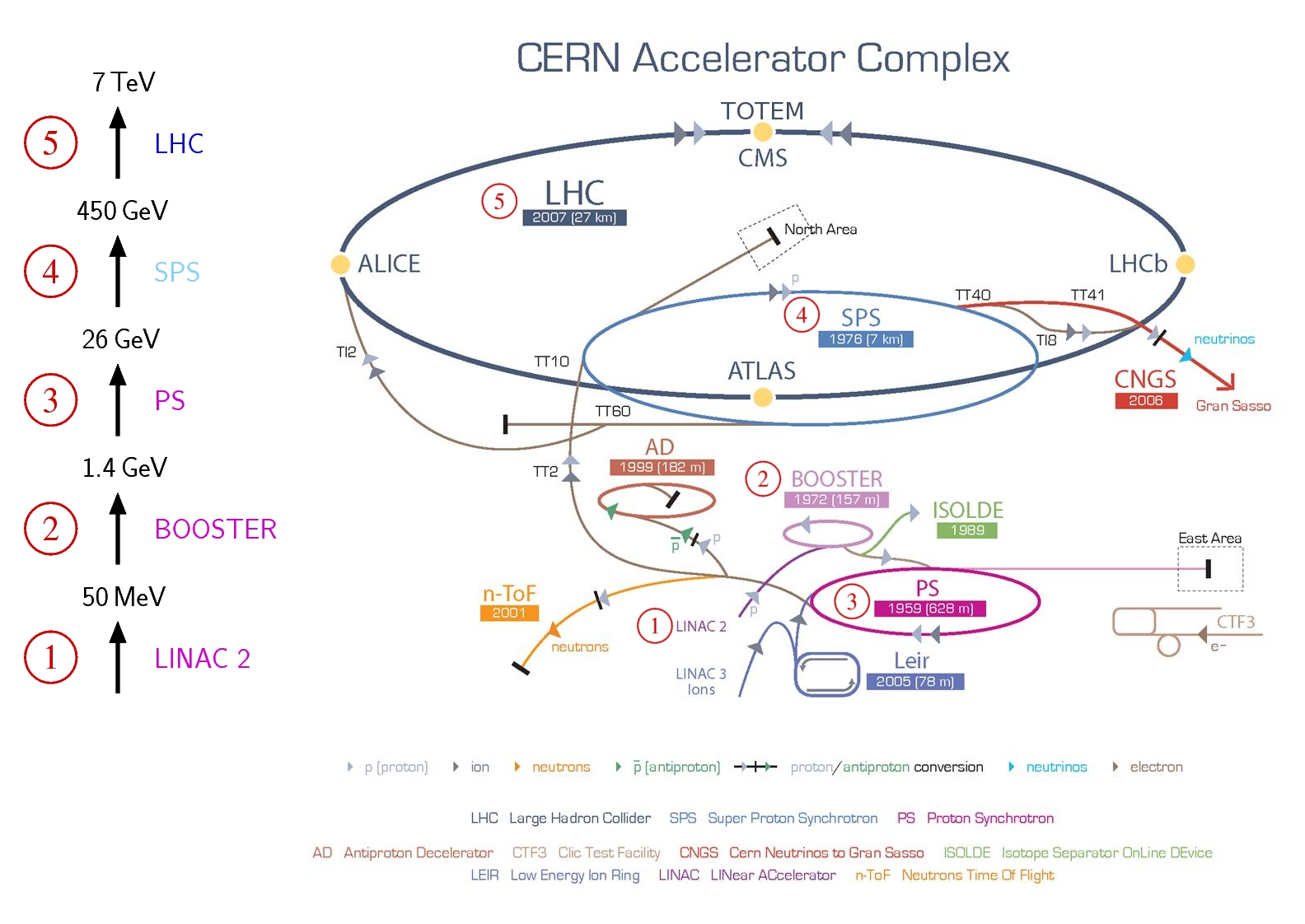 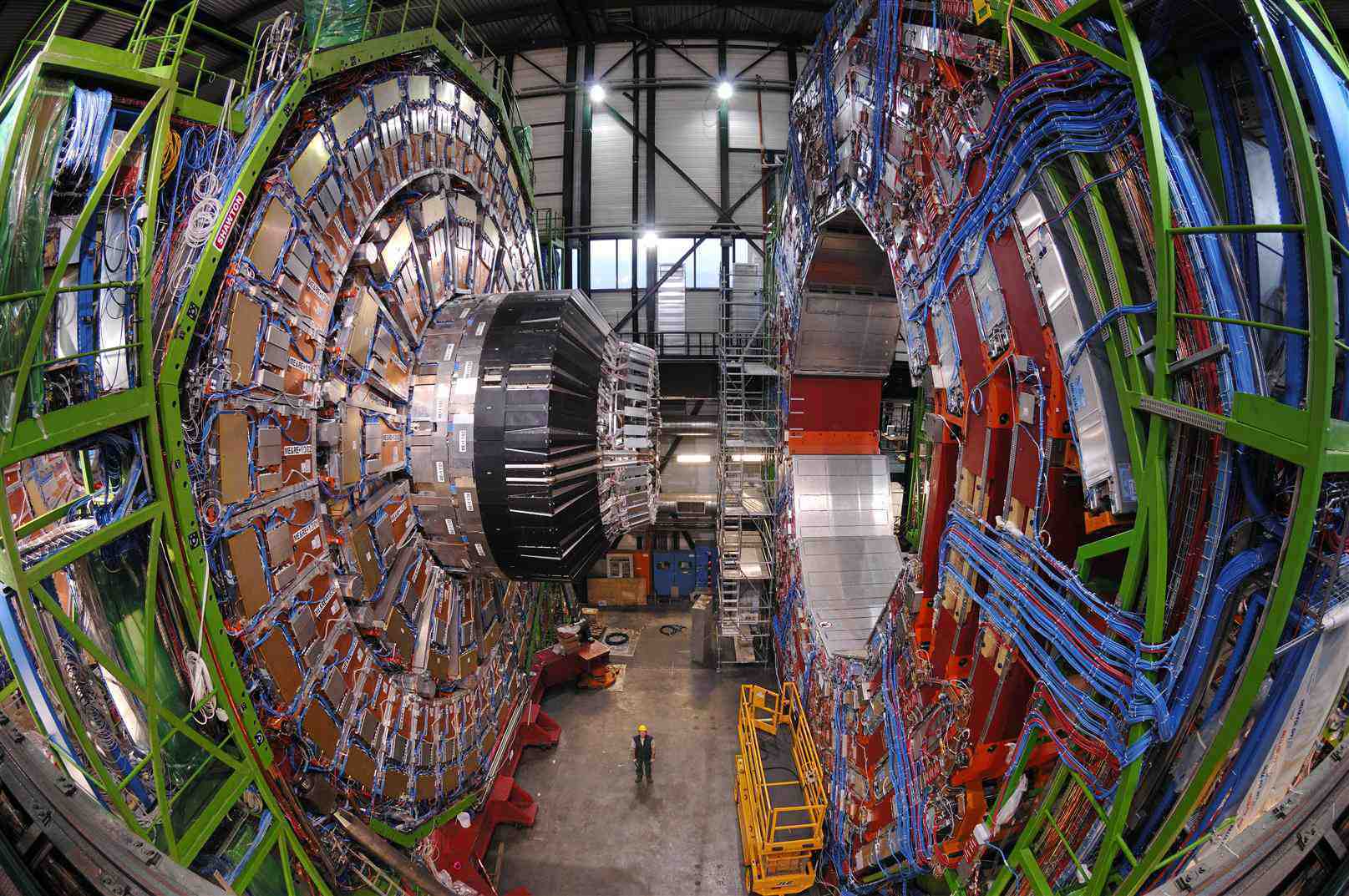 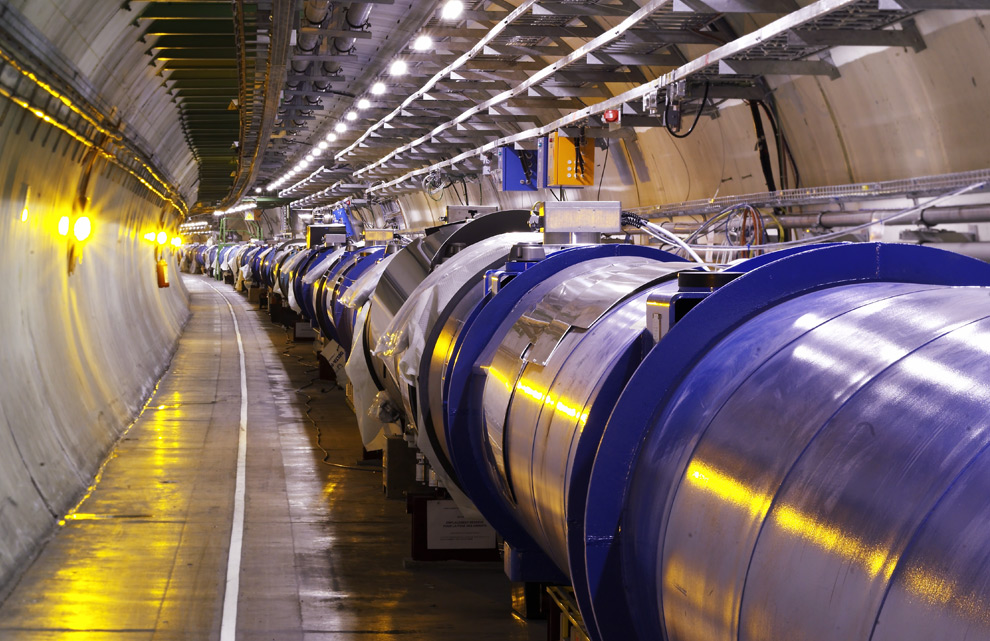 The Large Hadron Collider
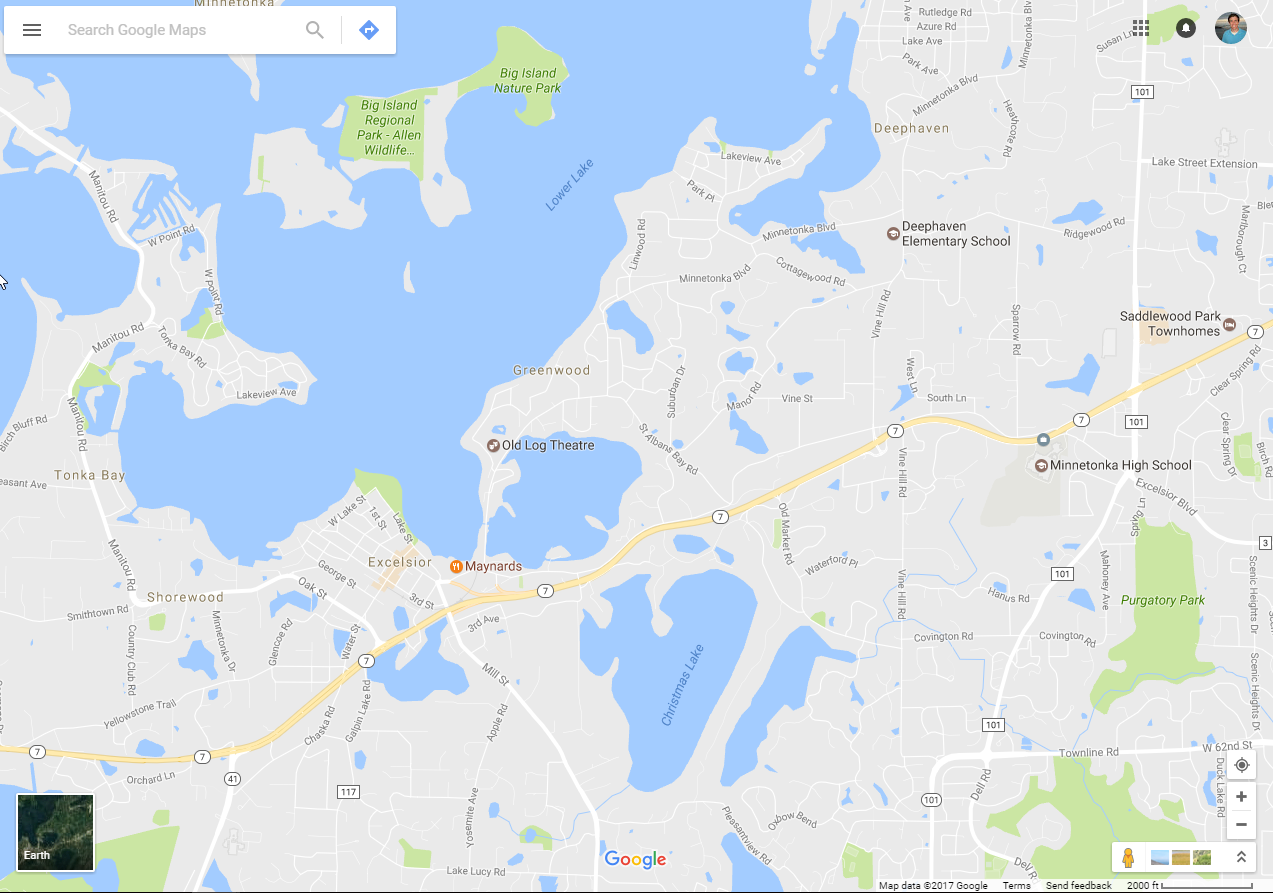 5.4 miles
The Higgs Boson
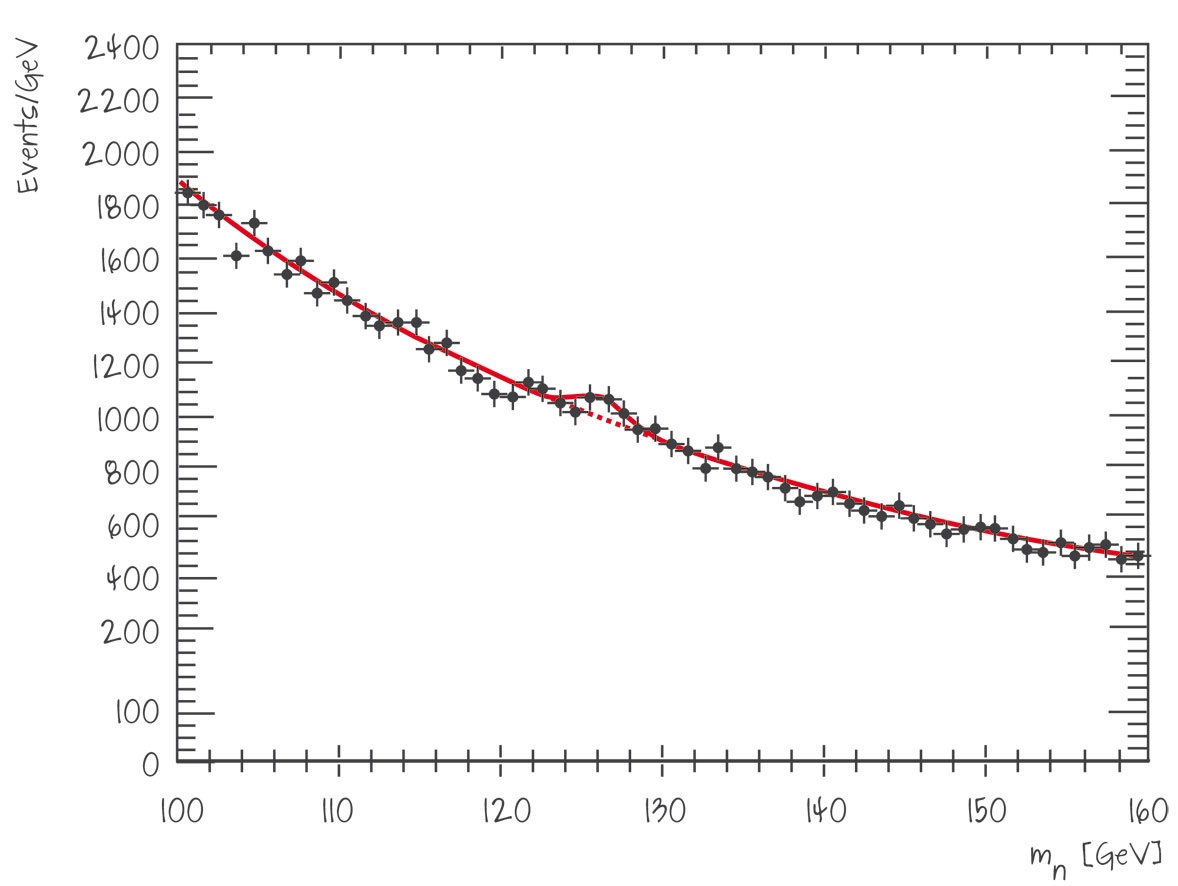 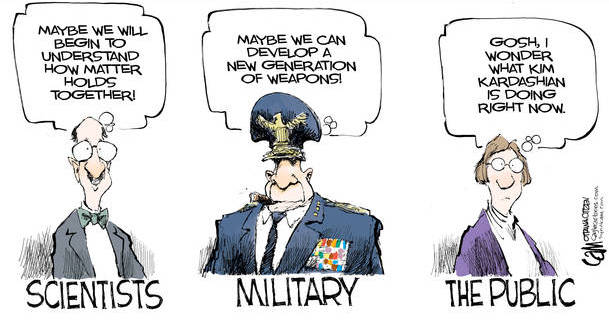 Higgs Boson
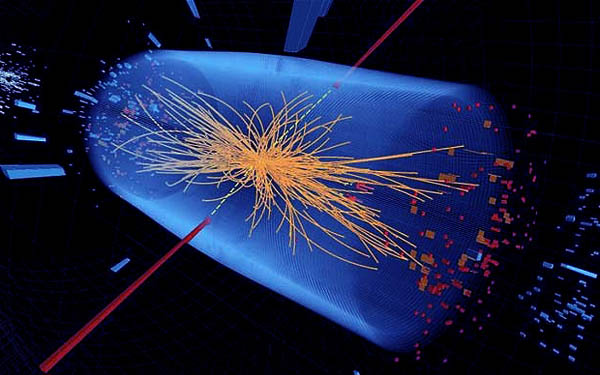 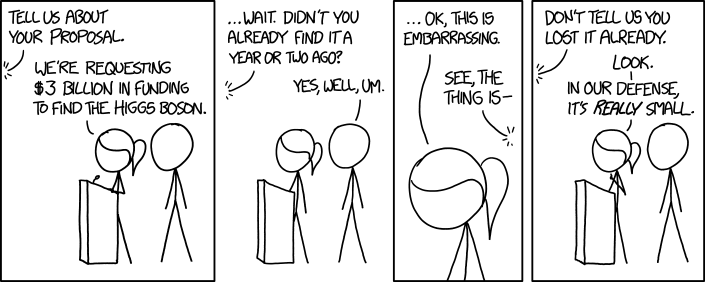 Feynman Diagrams
Useful to represent, analyze, and predict particle interactions
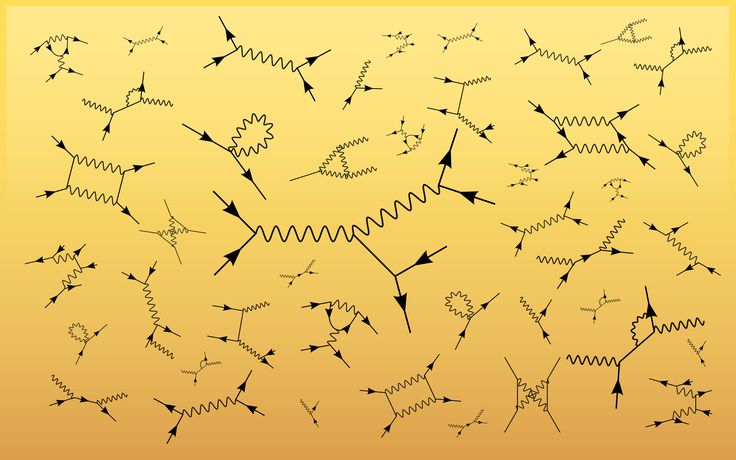 Feynman Diagrams are like Comics
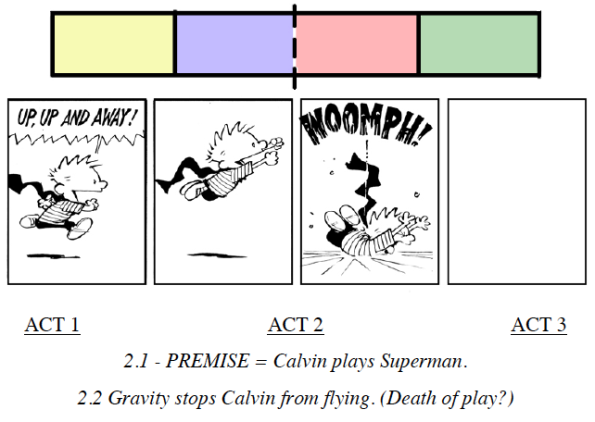 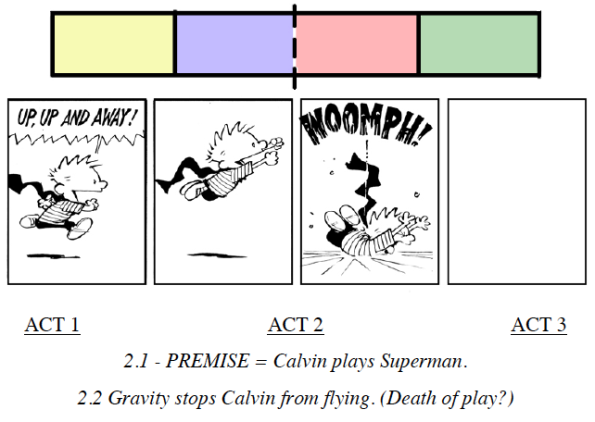 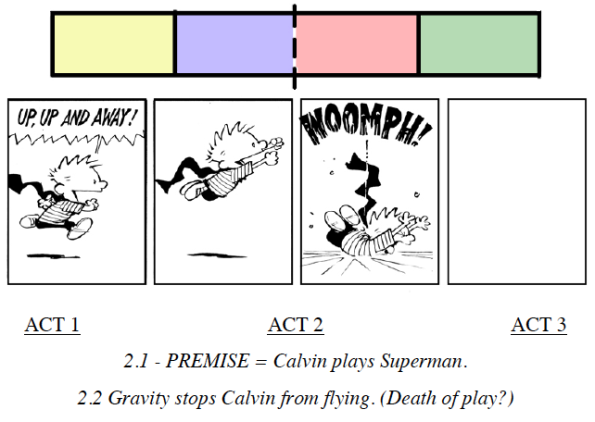 Set Up
Event
Result
γ
An electron and positron (antielectron) annihilate into a photon
e-
e+
[Speaker Notes: Particles (matter, force)]
“The Characters”
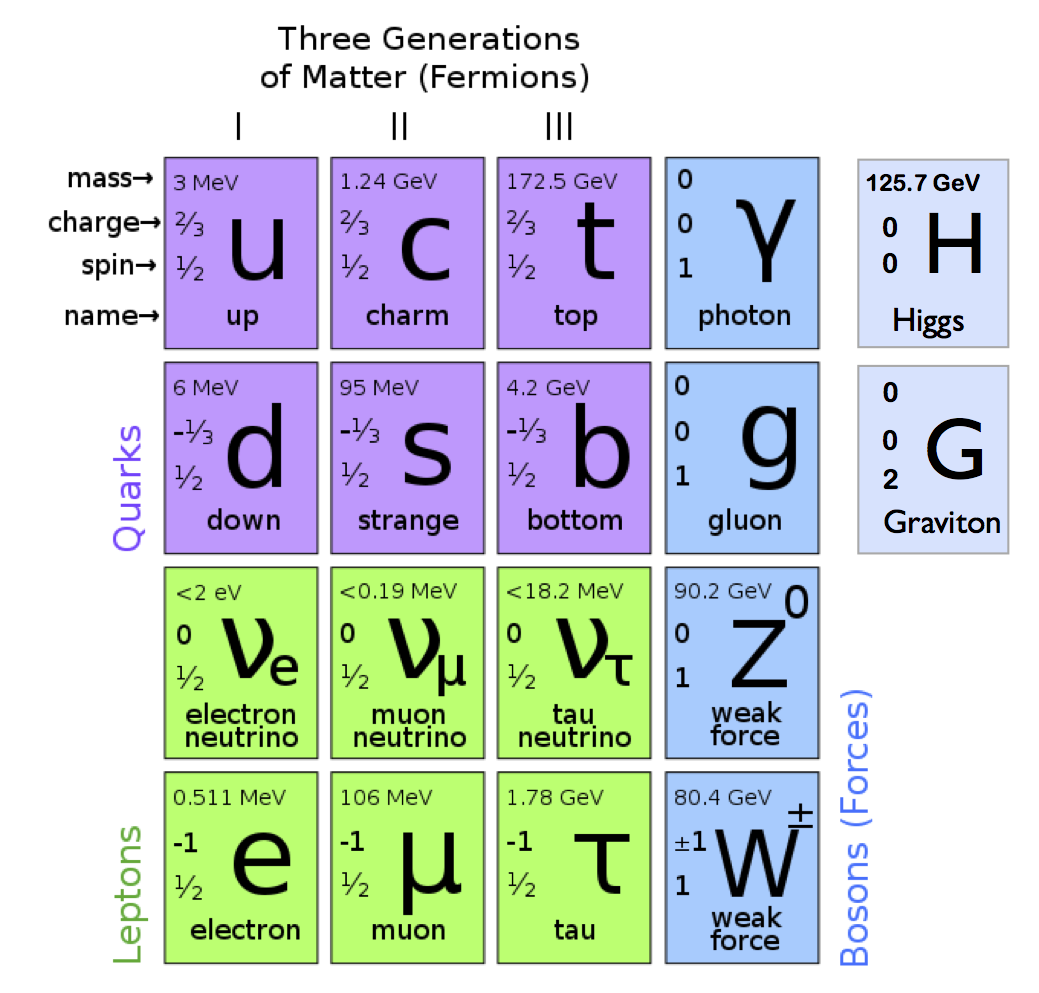 Matter Particle
Antimatter Particle
[Speaker Notes: Particles (matter, force)]
Representing Time
An electron and positron (antielectron) annihilate into a photon
e-
e+
Time
γ
Time
[Speaker Notes: Particles (matter, force)]
Match these!
Time
Time
Time
Time
Junction Conservation
Every junction will have two lines with arrows (one pointing in, one pointing out) meeting a single exchange particle and all properties are conserved before/after
0
0
0
1
1
0
-1
0
+1
Time
[Speaker Notes: Interaction]
Beta-Negative Decay
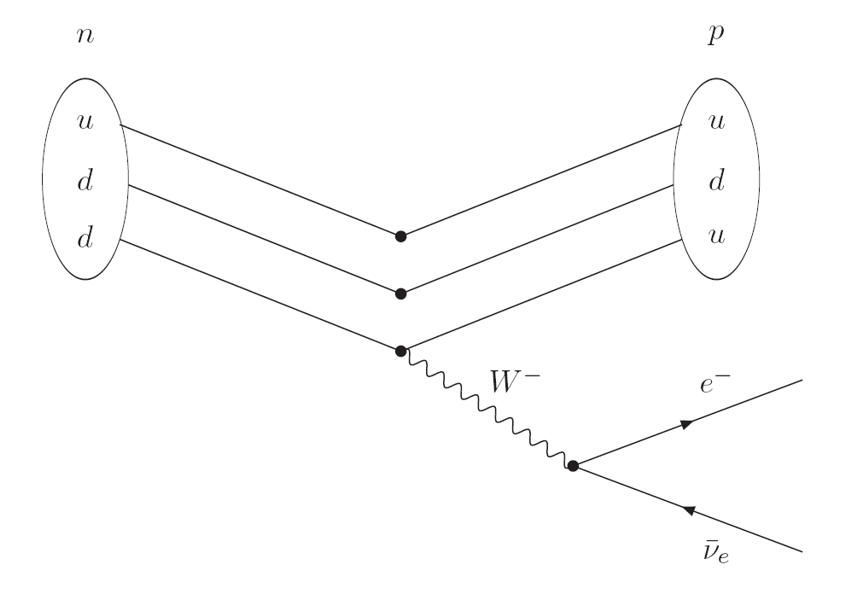 Time
Beta-Positive Decay
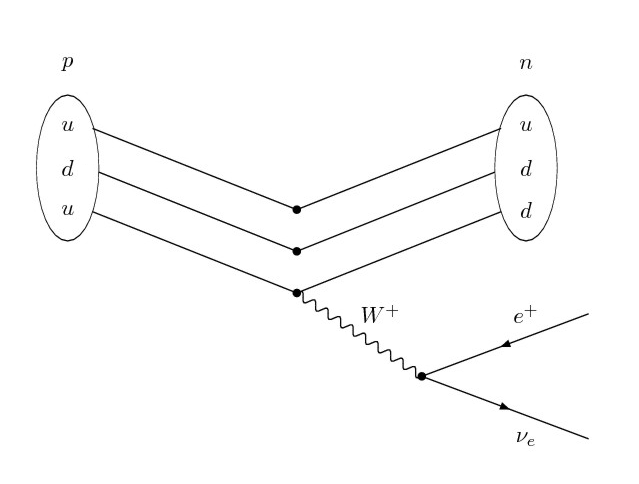 Time